Подведение итогов сбора успешных региональных практик по реализации курса ОРКСЭ и предметной области ОДНКНР
Дегтярева Наталья Владимировна– методист Центра воспитания и гражданского образования ККИПКиППРО
Красноярск, 2018
В соответствии с Планом деятельности по совершенствованию процесса реализации комплексного учебного курса «ОРКСЭ» и предметной области «ОДНКНР» на 2017-2018 годы, утвержденным Минобрнауки России 27.07.2017 г., ФГАОУ ДПО АПК и ППРО в период с 20 июня 2018 года по 27 августа 2018 года проводился сбор и анализ успешных региональных практик по реализации предметных областей «ОРКСЭ» и ОДНКНР»  ОО субъектов РФ
ФГАОУ ДПО «Академия повышения квалификации и профессиональной переподготовки работников образования» переименовано приказом Министерства образования и науки Российской Федерации от 15 мая 2018 года № 437 в Федеральное государственное автономное образовательное учреждение дополнительного профессионального образования 
«Центр реализации государственной образовательной политики и информационных технологий»
Красноярский край – 30 практик
Города:
Красноярск – 12;
Минусинск – 4;
Норильск – 1;
Шарыпово – 1
                 



Районы:
Казачинский – 1;
Мотыгинаский – 1;
Саянский – 2;
Туруханский – 1;
Шарыповский - 7
ОРКСЭ – 24; ОДНКНР - 6
Красноярск - 12: 
ОРКСЭ – 9; ОДНКНР - 3
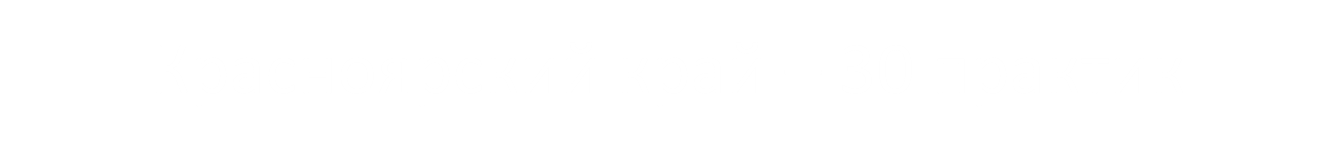 Модули курса ОРКСЭ - 24:
ОСЭ – 11 (46);
ОПК – 8 (33%)
ОМРК – 3 (13)
Иное – 2 (8%)




ОДНКНР - 6:
Как отдельный предмет– 2(33%)
Внеурочная деятельность – 2(33%)
Через другие предметы – 1(17%)
Иное – 1 (17%)
Красноярск - 12: 
ОРКСЭ – 9 (75%): ОСЭ – 2(22%); ОПК – 5 (56%); иное – 2(22%)
ОДНКНР -3: внеурочная деятельность - 1; через другие предметы - 1 : иное - 1
Методическое сопровождение
Методические рекомендации по отбору успешных практик по реализации комплексного учебного курса ОРКСЭ и предметной области ОДНКНР 
Видеозапись вебинара "Сбор и анализ успешных региональных практик по реализации предметных областей ОРКСЭ и ОДНКНР в субъектах Российской Федерации", 7.05.2018 года
Практика
Практика (в контексте решения задачи выявления, анализа, оценки и распространения успешныхпрактик преподавания ОРКСЭ и ОДНКНР) – это целенаправленная, целесообразная,систематическая и эффективная деятельность педагога или группы педагогов пореализации системного подхода в преподавании комплексного учебного курса ОРКСЭ ипредметной области ОДНКНР
Практика = таблица + описание практики
Не принимаются!!!
 отдельные составляющие системы преподавания ОРКСЭ и ОДНКНР
 (уроки, внеклассные и внеурочные мероприятия и др.)
Допускаются!!!
Краткое описание отдельных элементов в системном представлении (схемы; разработки уроков; сценарии внеклассных мероприятий; дидактические материалы к урокам; программы элективных курсов; пособия для обучающихся и педагогов; статьи с описанием предлагаемой практики и др.)  убедительно подтверждающие ее эффективность
Не рекомендуется!!!
Размещение фотографий и презентаций
Красноярск 12 практик / с описанием 4 (33,3%)
Отдельные составляющие
Общие сведения 
(заполняются полостью)
Выбрать из списка/
вставить свой вариант
 Перечислить и/или описать
Содержательные компоненты практики:
Концептуальная основа практики
 Концепция ≠ гипотеза

   Цели
   Задачи                                             взаимосвязаны
   Планируемые результаты
Подтверждаются сведениями  об эффективности реализации практики (основания и показатели)
система понимания;
система путей решения задачи
предположение или догадка; утверждение, предполагающее доказательство
Образовательные результаты (ФГОС)
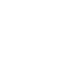 УУД                  УУД                   УУД
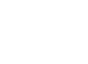 Метапредметные
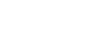 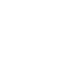 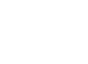 Деятельность, не относящаяся к конкретному учебному предмету, а, напротив, обеспечивающая процесс обучения в рамках любого учебного предмета 
Метапредметный подход - увеличение эффективности работы обучающихся
Основа понятия УУД:
Деятельный подход, базирующийся на положениях научной школы Л. С. Выготского, А. Н. Леонтьева,Д. Б. Эльконина, П. Я. Гальперина,  В. В. Давыдова;
УУД являются одним из ключевых понятий в теории развивающего обучения Д. Б. Эльконина — В. В. Давыдова
Личностные
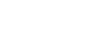 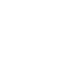 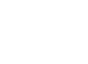 Видеозаписи Всероссийского семинара-совещания «Оценивание результатов реализации ФГОС: содержание, механизмы, инструменты»
http://r.kipk.ru/news/view/vidieozapisi-vsierossiiskogho-sieminara-sovieshchaniia-otsienivaniie-riezul-tatov-riealizatsii-fgos-sodierzhaniie-miekhanizmy-instrumienty-2018-09-10-09-38
УМК «Русское слово» 2011, 2017
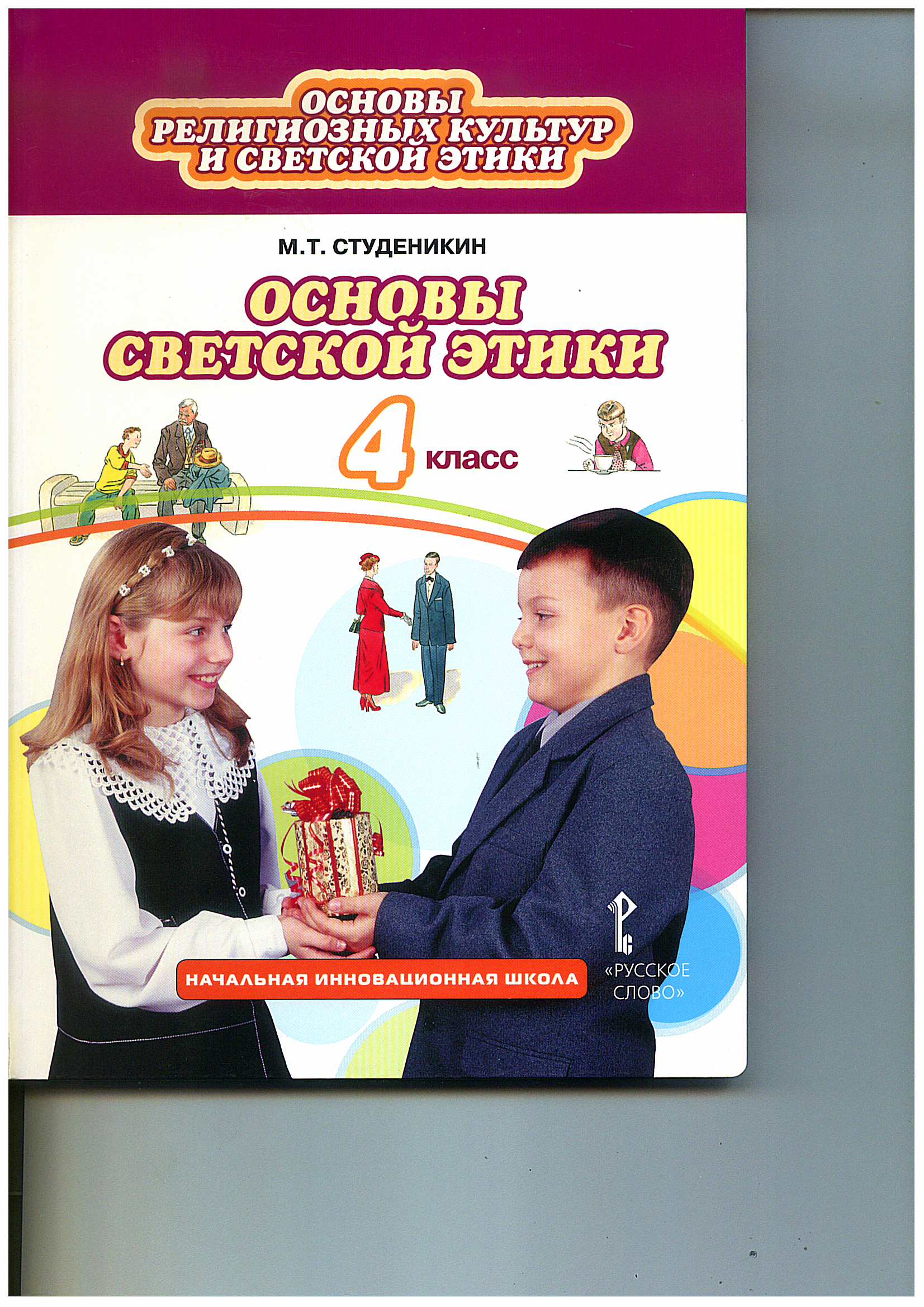 УМК «Русское слово» 2011, 2017
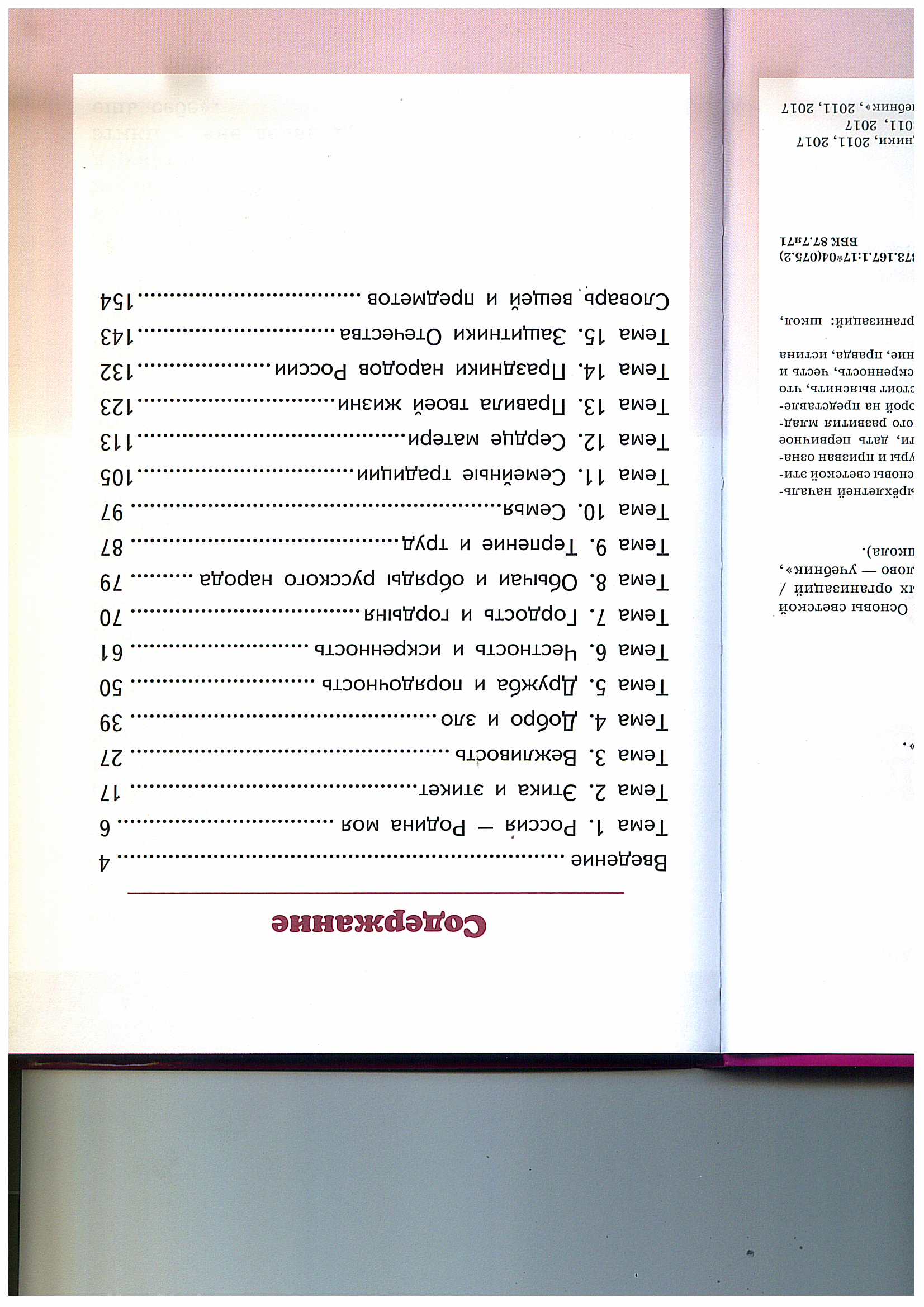 4 класс
5 класс
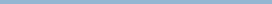 УМК «Русское слово» 2011, 2017
Концептуальные основы
Цели
Задачи
Тематическое планирование на 17/35 часов
Требования к образовательным результатам: предметным, метапредметным, личностным
Список дополнительной литературы
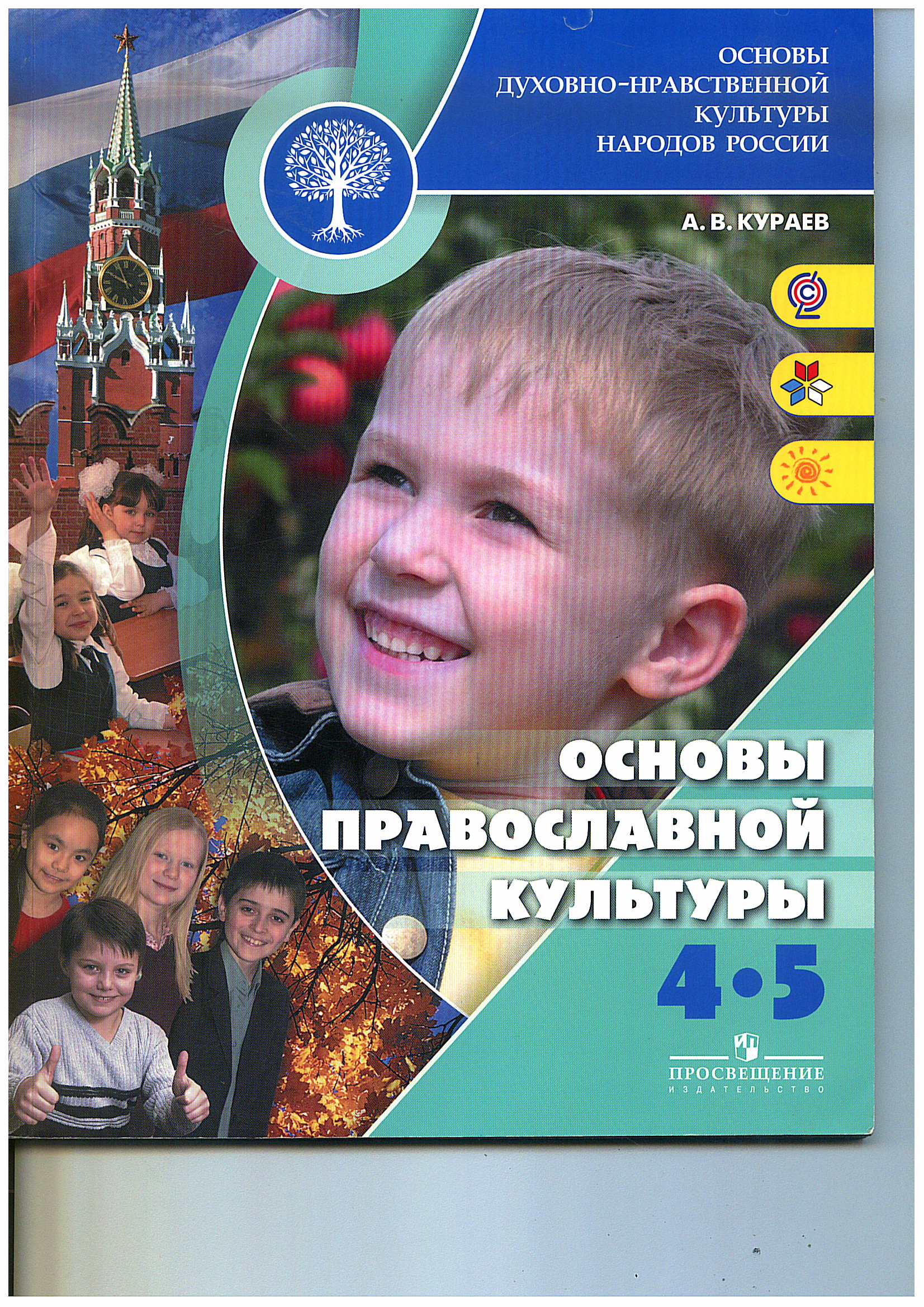 ?!Сведения об эффективности реализации практики (основания и показатели)Сведения о внедрении и тиражировании практикиОрганизационно-педагогические условия реализации и тиражирования практики
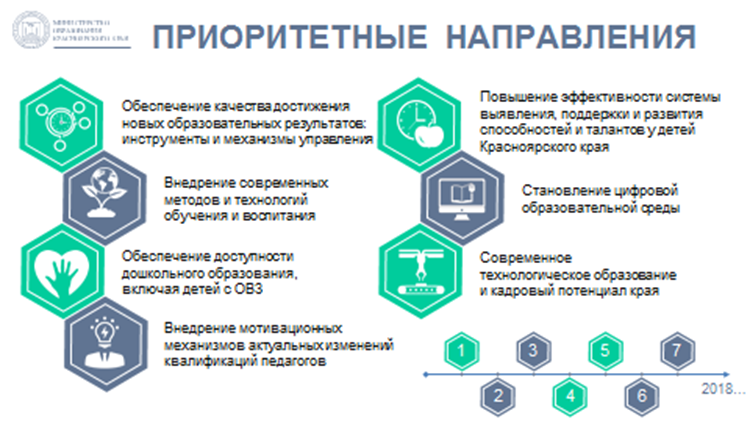 !
СПАСИБО 
ЗА ВНИМАНИЕ!